أساليب التدريس الحديثة في مجال التربية البدنية والرياضية
بأشراف 
أ.د محمود الربيعي
أعداد
مشتاق عبد الرضا شرارة
عوامل استخدام الطريقة الإلقائية 
1- الطريقة قديمة إذ استخدمت منذ نشأة المدارس حتى الوقت الحاضر مما جعلها أمـراً مألوفاً لدى المدرسين على استعمالها 2- تقويم تحصيل الطلبـة للمادة الدراسيـة يُعـد أمـراً سهلاً بالنسبـة للمدرس إذ لا يتعدى عمل الاختبارات التحصيلية .3- معظم المدرسين تقريباً تلقوا إعدادهم وفقاً لهذه الطريقـة وأتقنوا التدريس بها كونها طريقة سهلة ولا يوجد أي تعقيد فيها 4- تكسب الطلبة معلومات كثيرة في وقت قصير نسبياً
الطريقة الإلقائية
يطلق عليها الطريقة الإخبارية أو طريقة المحاضرة ، وهي شائعـة الاستخدام في تدريس المواد الاجتماعية
1-  يستخدم المدرس الإلقاء لتوضيح بعض المصطلحات والمفاهيم الجديدة والغامضة علـى الطلبة مثل منطقة ظل المطر ، تشريع القوانين ، نظام الفتوة        2- يستخدم المدرس الإلقاء فـي شرح وإيضاح الأفكار والمعلومات الصعبة  في الموضوع والتي يصعب على الطلبة فهمها وإدراك معناها . 3- عندما يريد المدرس نقل بعض خبراته الشخصية للطلبة ولها علاقة بموضوع الدرس   4- عندما يصف المدرس مكاناً أو أي شيء آخر يصعب على الطلبة استنتاجه   5- لدى إجابة المدرس على أسئلة الطلبة وتصحيح إجاباتهم
استخدام الطريقة الإلقائية يكون في المواضيع الآتية
يقصد به توضيح ما هو غامض على الطلبة من حقائق ومعلومات وتتوقف جودة الشرح على المدرس في تبسيط الحقائق وتنظيم المعلومات واختيار الألفاظ والتعبيرات التي تناسبهم وإبراز النقاط الأساسية والتدرج من السهل إلى الصعب ومن المعلوم إلى المجهول
هو الأسلوب التدريسي الذي يهتم بالتوضيح والتفسير القائم على عرض كمية كبيرة من المعلومات خلال الدرس ، إذ يبقى الطلبة في أثناء المحاضرة مجرد مستمعين ويكون دورهم في أكثر الوقت سلبياً ، وهذا الأسلوب عادة يناسب الطلبة في صفوف متقدمة والذين يبحثون عن معلومات يصعب عليهم جمعها من الكتب والمصادر ويناسب أعدادهم الكبيرة غير إنه يعاب على هذا الأسلوب بأن العبء الأكبر يلقى على المدرس 0
الشرح
المحاضرة
أنماط الطريقة الإلقائية (أساليب استخدامها  (
الوصف
يعد وسيلة إيضاح لفظية مبنية على الوسائل الحسية يستخدمه المدرس لإيضاح ظاهرة أو حادثة ما لا تقع تحت الحواس تتطلب الوصف الكلامي ، ولكي يكون الوصف مثيراً يجب أن يرتبط بخبرات الطلبة ومعلوماتهم السابقة وأن يكون المدرس على علم بالنواحي التي يقوم بوصفها ويراعي لغته وأسلوبه وصوته في الوصف
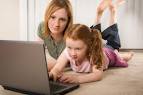 3- طريقة اقتصادية ، إذ أن الانفجار السكاني وما أدى إليه مـن زيادة كثافة أعـداد الطلبة والمواد الدراسية جعل هذه الطريقة حلاً مناسباً ومن ثم تساعد على خفض التكاليف   4- طريقة تعتمد على الإعداد المسبق وتحديد الأهداف وإعداد المادة التعليميـة وتنظيمها    5- يستطيع المدرس أن يتعرف من خلال الطريقة الإلقائية وما يثار فيها من أسئلة وحوار على  مستويات طلبته
1- تعطي الطلبة قدراً من المعلومات والمعارف حول موضوع الدرس والتي يفترض أن تكون أكثر وأوسع من مادة الكتاب المدرسي "معلومات أضافية. 
2- تنمي عند الطلبة حب الاستماع وتستثير فيهم الإيجابيـة والفاعليـة في عملية التعليم .
4- عملية التقويم تكاد تكون مفقودة فيها إذ لا يستطيع المدرس الحكم على مـدى تحقيق الأهداف التعليمية لاسيما إذا أستمر بالشرح من دون أن يترك مجالاً للمناقشة 5- تحتاج الطريقة الإلقائية إلى مدرس واسـع الاطلاع ملم بأطراف الموضوع كافـة لأن الغاية من استعمال هذه الطريقة هي إعطاء أكبر قدر ممكن من المعلومات في وقت قصير نسبياً .   6- الطريقة الإلقائية مستهلكة للوقت ، إذ أن وقتاً كبيراً يصرف في إعطاء الطلبـة معلومات يمكنهم الحصول عليها من كتبهم المقررة بسهولة ومن الكتب الأخرى 0
1- الطلبة في هـذه الطريقة يقفون موقفاً سلبياً من عملية التعليم إذ أن دورهم هو تلقي المعلومات من دون المشاركة في الدرس 02- لا تراعي الفروق الفرديـة بيـن الطلبة لأنها تفترض أن الجميـع يفهمون بالسرعة نفسها .        3- مملة للطلبة ومجهدة للمدرس فالطلبـة يشعرون بأن جميع الدروس تسير على نمط واحد مما يجعلهم يشعرون في بعض الأحيان بالملل وعدم الانتباه وإذا كان المدرس يقوم بعدد كبير من الدروس فإنه غالباً ما يتعب ويسأم 0
سلبيات الطريقة الإلقائية
وتسمى بالطريقة الجمعية في التدريس ، وهى أيضاً طريقة تركيبية فيها تمازج بين القياس والاستقراء من خلال الانتقال بين الخاص والعام ، الكل والجزء ، وفق ما يتطلبه الموضوع ويراه المدرس استنادا إلى الخبرات والمعارف السابقة عند تلاميذه ، وتفضل هذه الطريقة على غيرها في دروس النحو العربي والبلاغة حيث تكثر القواعد وتتعدد الشواهد والأمثلة ويكون المدرس حراً في انتقاله بين القاعدة والتطبيق ، ففي هذا الموقع يستنبط القاعدة من الشاهد وفى ذاك يرى أن الأفضل أن يبدأ بتعريف القاعدة ثم يضرب أمثلة عليها ، مما يعنى أن المدرس الذي يتبع الطريقة الجمعية أو الثنائية ـ القياسية الاستقرائية ـ مكلف بامتلاك حاسة خاصة مكتسبة تساعده على الانتقال بين الاستقراء والقياس حسب حاجة الموقف التعليمي
طريقة الاستقراء والقياس
خصائص طريقة المشروع
الهدف   العام فهو  تنمية  عدة  جوانب  تتعلق   بالشخصية  كالثقة  بالنفس و العمل الجماعي,حل المشاكل.

 حيث   يرى   كلبا تريك   أن  المشروع  يجب أن  يصدر عن حاجة حقيقية  يعبر عنها الأطفال ,  كما  ينبغي  أن يرمي  إلى  
    غاية خاصة  و النشاط يرمي إلى الإنتاج.
أن يكون شيئا مرغوبا فيه أو تدعو إليه الحاجة.
أن يكون فيه قيام بالتزام.
أن يكون ذا قيمة تربوية عظيمة.
أن يسير التلاميذ في أدائه إلى النهاية.
أن يجري العمل فيه  في ظروف طبيعية غير مصطنعة.
طريقة المشروع
الأساس الفلسفي لطريقة المشروع
الأساس السيكولوجي لطريقة المشروع
هي أساس طريقة المشروع تترك الطفل يجرب ما شاء و يتصل بالمجتمع, و تحتم على المربي أن يتأكد   بأن الطفل معرض دائما لهذا التفاعل الحر بين بيئته الطبيعية و الاجتماعية معا.
يقوم  المشروع على أساس سيكولوجية التعلم التي تعتبر الفرد كائنا حيا ناميا ذا غرض يريد تحقيقه و أن قدراته و معرفته   
و خصائصه الخلقية تـنمو  و تتكون خلال خبراته في البيئة التي يعيش فيها.
خطوات طريقة المشروع
المشروعات الفردية و
 المشروعات الجماعية
تحديد موضوع المشروع : الجميع يشارك في اختيار مواضيع و أخيرا يتفق  على  موضوع  واحد على  أنه ملائم   للحاجات  و الميول  ذا أهمية علمية و تربوية و ممكن التحقيق ( وسائل ، وقت) و متماشيا مع نظام العام للطفل.
وضع خطة لإنجاز مشروع : يعطي للتلاميذ حرية وضع الخطة لتنفيذ المشروع مع تطبيق روح الديمقراطية.
 تنفيذ المشروع : يلعب المدرس دوره في إرشاد التلاميذ مع المراقبة و الإشراف .
مرحلة الحكم: يمكن أن يرى الأطفال ثمرة جهودهم واضحة فيعرضون كل ما قاموا به و حقـقــوه من غايات.
المشروع الفردي: يقوم التلميذ واحد بعمل ما يسير فيه حتى نهايته فيكون بذلك قد اكتسب قدرة وجرأة تيسران  عليه القيام بأعمال أخرى.
المشروع الجماعي: هو نشاط اجتماعي لأنه يقوي الروابط الاجتماعية بين التلاميذ و تدفعهم إلى تقسيم العمل   بينهم و تشجعهم على تحمل المسؤولية أمام المجتمع المدرسي.
عيوب طريقة المشروع
محاسن طريقة المشروع
تحفيز التلاميذ على عمل و تدريب و الاعتماد على النفس.
تبرز قرارات و ميول و مواهب التلاميذ.
التعامل الجماعي و التلميذ مركز العملية التربوية.
الربط بين المواد الدراسية و الحياة المدرسية مشابهة للحياة اليومية.
تساعد على اكتساب مهارات مختلفة (حركية,عقلية,حسية)
تحتاج إلى نفقات ووقت طويل.
ضياع لبعض الوقت الذي يصرف في المناقشة.
تمنح الحرية المطلقة و يؤدي إلى تربية لينة.
الأسلوب ألأمري
إن الذي يقوم باتخاذ القرارات عادة خلال مراحل عملية التدريس والتعلم هما كل من المدرس والتلميذ، ولكن الأسلوب ألأمري يعتبر هو الأسلوب الأول في مجموعة الأساليب بحيث يتميز بقيام المدرس باتخاذ جميع القرارات في بنية وتركيب هذا الأسلوب وبالتالي فان دور المدرس هو "اتخاذ جميع القرارات في مرحلة ما قبل الدرس (التحضير والتهيؤ) ومرحلة الدرس (الأداء) وكذلك في مرحلة ما بعد الدرس (التقويم)"، ومن ناحية فان دور التلميذ يكون مطيعا لكل الأوامر الصادرة من طرف المدرس (الأداء – الالتزام بالتعليمات) .
أهداف الأسلوب ألأمري
تطبيق الأسلوب
- الاستجابة الآنية المباشرة.2- الدقة في الاستجابة.3- السيطرة على الانجاز.4- السيطرة على التلاميذ إداريا وانضباطا وعملا.5- الحفاظ على القواعد الموضوعة للدرس.6- تجنب الاختيارات.7- الاقتصاد في استعمال الوقت.
-  تحديد الموضوع الذي يتطلب اتجاها واحدا ينبغي إتباعه.2- المعلم يشرح ويعرض الحركة (المهارة) ويعد الواجب الذي يؤديه التلاميذ.3-أوامر المعلم ينبغي أن يكون بدرجة عالية من الإتقان. 4- قرارات المعلم غير قابل للسؤال عنها
عيوب الأسلوب
مميزات الأسلوب
لا يأخذ بنظر الاعتبار الفروق الفردية بين التلاميذ.2- لا يعطي الفرصة الكافية في مشاركة التلميذ في اخذ القرارات.3- لا يسهم التلميذ في عملية الإبداع
استخدام هذا الأسلوب مع التلاميذ الصغار.2- من الممكن استخدامه مع المبتدئين في ممارسة المهارة.3- من الممكن استخدامه في المهارات الصعبة للسيطرة على مسار العمل
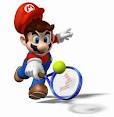 موجز الأسلوب الامري
يستعمل لأعمار الصغار من ( 7-10 ) سنوات . 2- يستعمل للناشئين في المرحلة الأولى من مراحل التعلم الخام .3- لا يستعمل للمستويات العالية وفي عملية تصحيح مسار الحركة.
4- يستعمل لغير المتعلمين .5- يستعمل في مرحلة التعلم الخطر .6- عندما يكون المدرس حديث التعيين ويحاول فرض شخصيته من خلال إلقاء المحاضرة .7- ما تتطلبه البيئة الاجتماعية وتقاليدها والتي تؤيد خضوع الصغار للكبار دونما اعتراض.8- يستخدم لتوجيه الطاقة الزائدة عند الأطفال بشكل صحيح ، حيث أن الطفل في المراحل الأولية يحتاج إلى أن يكون حرا طليقا يجري ويلعب كيفما يشاء في ساحة اللعب
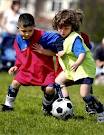 الأسلوب التدريبي
الأسلوب يحقق الأهداف التالية:
إن التلميذ يتعلم اتخاذ القرارات الممنوحة له. 
التلميذ يستطيع العمل بمفرده لفترة من الوقت 
يتعلم التلميذ اتخاذ القرارات المتتابعة. 
يتعلم التلميذ انجاز الأعمال ضمن الوقت المخصص أو المسموح 
يستطيع التلميذ تحقيق بعض الأعمال المبدعة 
يتعلم التلميذ كيفية تلقى التغذية الراجعة الفردية أو الخصوصية 
تعلم كيفية التعامل مع السقوط والإحباط والفشل وكذلك تعلم متعة النجاح والفوز
الطريقة التدريبية هي الأكثر الطرائق السائدة والملائمة لدروس التربية الرياضية,إن انتقال عدد معين من القرارات من المدرس إلى التلميذ يؤدي إلى خلق علاقات جديدة بين المدرس والتلميذ والواجبات الحركية أو المهارات وبين التلاميذ وأنفسهم.
عيوب الأسلوب التدريبي
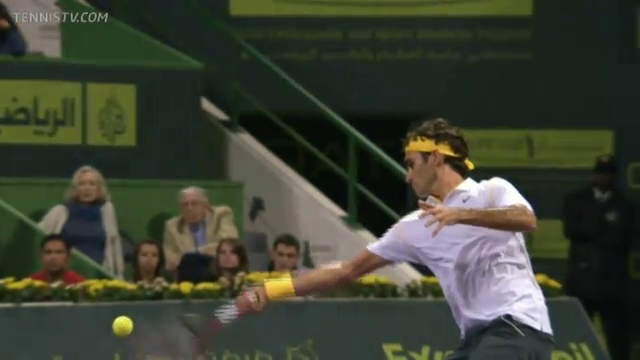 لا تكون السيطرة على حركات الفعالية دقيقة.
لا يمكن قيام الأعمار كافة بهذه الطريقة إذ تحتاج تلاميذ لديهم خلفية جيدة في تلك اللعبة.
تأخذ وقتا طويلا من الدرس.
تحتاج إلى أدوات وأجهزة كثيرة
مميزات الأسلوب التدريبي
يمكن استخدام هذه الطريقة مع مجموعة كبيرة من الطلاب.
تساعد على إظهار المهارات الفردية والإبداع. 
 تعلم التلاميذ كيفية اتخاذ القرارات الصحيحة.
تمكن التلميذ من مشاهدة المعلم في الوضع الذي يختارونه.
العمل بصورة استقلالية وفق منظور قواعد الدرس.
تعطي وقتا كافيا للتلاميذ لممارسة الفعالية
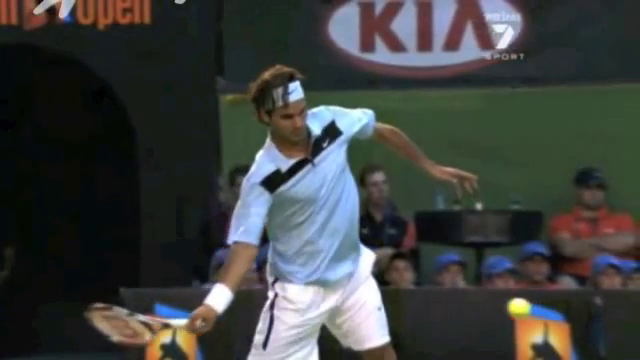 الأسلوب التبادلي
إن هذا الأسلوب يعتبر بين الأساليب الجيدة والذي يمكن استخدامها بصورة فعالة مع التلاميذ الذين يودون امتهان التدريس أو التدريب، لأنه يفتح المجال أمامهم في اخذ القرارات المناسبة، ويمكنهم استخدام التغذية الراجعة بصورة واسعة كما أن نتائج الانجاز الفردي تكون واضحة من خلال العملية التطبيقية لهذا الأسلوب
الخطوات التي يجب أتباعها من قبل التلميذ
دور المدرس في الأسلوب التبادلي
تسلم ورقة البيانات من المدرس وعليها يقوم بتصحيح الانجاز
مراقبة التلميذ العامل وملاحظته 
مقارنة وموازنة العمل أو الانجاز مع ورقة البيانات 
الحكم على الانجاز إن كان صحيحا أم لا 
إخبار التلميذ العامل بهذه النتيجة وخاصة بعد نهاية العمل 
إن غياب أي خطوة من الخطوات السابقة فان التغذية الراجعة غير مضبوطة
مميزات الأسلوب
عيوب الأسلوب
-  تفسح المجال أمام كل تلميذ ان يتولى مهام التطبيق
تفسح المجال للتعلم عن كيفية إعطاء التغذية الراجعة في الوقت المناسب. 
لا تحتاج إلى وقت كبير في التعلم 
تفسح المجال لممارسة القيادة لكل تلميذ 
للتلاميذ مجال واسع للإبداع في تنفيذ الواجب
صعوبة السيطرة على تنفيذ دقة الواجب.
تحتاج إلى أجهزة وأدوات كثيرة 
تكثر فيها المناقشات بين التلاميذ حول تنفيذ الواجب. 
تكثر الاستعانة بالمعلم حول حل الإشكال وتنفيذ الواجب. 
كثرة ضغوط العمل على المعلم
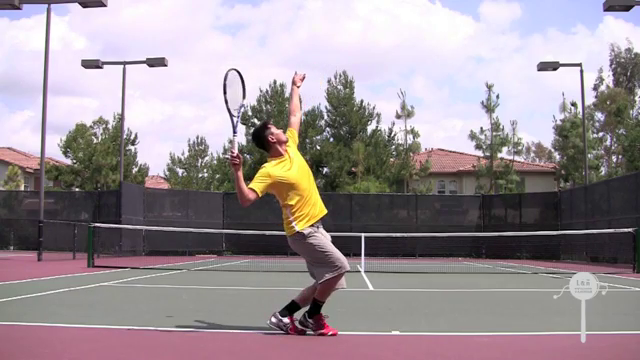 موجز الأسلوب التبادلي
لا يمكن استخدامه مع الأعمار الصغيرة والمبتدئين وغير المتعلمين وذلك لحاجة التلميذ إلى معلومات ومعرفة جيدة
يمكن استخدامه للناشئين من اجل تنمية النواحي الاجتماعية بين التلميذ وبناء شخصية التلميذ وتدريبه على القيادة 
يستخدم مع المستويات العالية والمتقدمين لإعداد الطلبة وتأهيلهم ليكونوا مدرسين أو مدربين ويستخدم في المراحل الجامعية وإعداد المعلمين 
يستخدم لمرحلتي المراهقة الأولى والثانية والسبب لرئيسي في ذلك أن هذه المرحلة لها واجب مهم وهو تربية الشباب على التفكير والعمل مع الجماعة
تحليل هذا الأسلوب
أسلوب فحص النفس
يقوم كل طالب بإنجاز العمل بنفسه وبعد ذلك يتخذ قارات ما بعد الدرس بنفسه أيضافمهارة الإنجاز مع ورقة البيانات والاستنتاج أو رسم خلاصة عن الإنجاز الذي تعلمه الطالب وتدرب عليه يقوم به بنفسه.
في هذه الطريقة يقوم الطالب باستعمال ورقة بيانات ويعطي التغذية الراجعة لنفسه ومن ذلك جاءت تسمية هذا الأسلوب بفحص النفس
دور المعلم
هنا دور المعلم صعب نوعا ما حيث يجب عليه التركيز ومراقبة التلاميذ وتعليمهم كيفية استعمال ورقة البيانات وفحص النفس بدقة وبناء على ذلك فلا تغذية راجعة تعطى للتلميذ من قبل المعلم حول الإنجاز ولكن هناك تغذية راجعة واحدة تعطى وهي كيفية فحص النفس وتقويمها أي تقويم العمل المنجز.
مميزات أسلوب فحص النفس
أهداف أسلوب فحص النفس
فسح المجال للتلاميذ للاعتماد على أنفسهم
تحمل المسؤولية 
التقويم الذاتي
 توفر الوقت الجهد للمعلم أثناء قيامه بعمله
يمكن زيادة خبرة التلميذ بواسطة عمله الخاص
الطالب يتعلم كيفية ملاحظته لإنجازه
الطالب يتعلم كيفية استعمال ورقة البيانات لتحسين إنجازه
الطالب يتعلم أن يكون صادقا وموثوقا حول إنجازه
يتعلم الطالب كيف يكون أكثر استقلالية خاصة عند التغذية الراجعة
يتعلم الطالب استثمار الوقت المحدد له
للطالب خصوصية وفردية في اتخاذ القارات حول نفسه في المرحلتين (الدرس وما بعد الدرس)
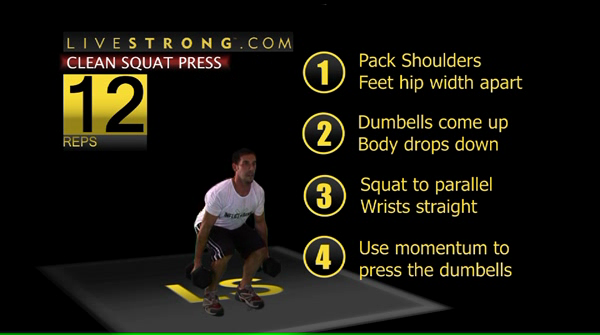 العيوب
احتمال وقوع التلميذ بالخطأ أثناء الأداء
عدم دقة تقويم التلميذ لذاته
يعمل كل تلميذ حسب الكيفية التي يريدها 
تولد للمعلم صورة غير واضحة عن إنجاز التلميذ 
لا يمكن استخدام هذا الأسلوب للمستويات كافة
تحليل الأسلوب التضمين
في أسلوب التضمين تبرز هناك علاقة جديدة نتيجة للعلاقة الموجودة بين المدرس والتلميذ وذلك من خلال تطبيق أسلوب التضمين حيث يجد التلميذ وهو يمتلك عدد كبير من القرارات والتي انتقلت من عند المدرس الأمر الذي يزيد من حجم مسؤوليات الذاتية لذي التلميذ التي تفرضها تلك القرارات.
لحد الآن يكون التلميذ قد تدرب باستخدام المعيار المحدد للواجب كأساس لتغذية الراجعة لزميل والخطوة التالية هي استخدام هذا المعيار للتغذية الراجعة للتلميذ نفسه لهذا السبب يطلق عليه أسلوب التضمين أو المراجعة الذاتية ففي هذا الأسلوب يقوم التلميذ بأداء الواجب كما هو في الأسلوب التدريبي ثم يقوم باتخاذ القرارات بنفسه والخاصة به في مرحلة ما بعد الدرس ويمكن استخدام الإمكانات التي يوفرها الأسلوب التبادلي من حيث عملية المقارنة والتمايز
أسلوب التضمين (المراجعة الذاتية(
مميزات الأسلوب
لا تفسح المجال للمعلم بمراقبة جميع التلاميذ عند أدائهم.
تحتاج إلى أجهزة وأدوات كثيرة 
وكذلك إلى ساحات واسعة 
تقلل روح المنافسة بين التلاميذ. 
تشجع روح التباطؤ في العمل.
توفر الفرص لجميع التلاميذ للقيام بأداء الواجب للمكلفين به.
يكون الأداء حسب إمكانية كل تلميذ في الصف 
الطريقة تشجع التلاميذ على تقويم أنفسهم أثناء العمل 
تشجيع التلاميذ على الاعتماد على النفس 
تفسح المجال أمام التلاميذ للقيام بمحاولات أكثر لأداء الواجب
عيوب الأسلوب